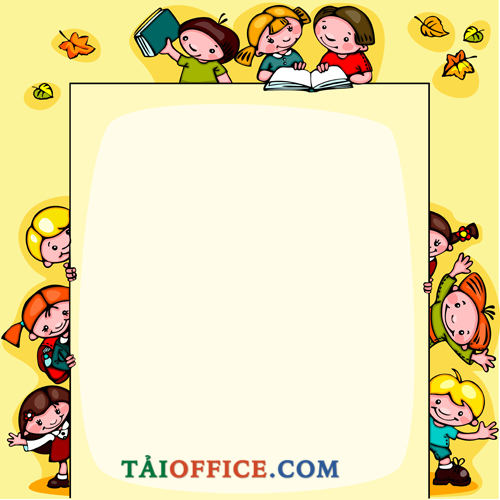 ỦY BAN NHÂN DÂN QUẬN 12
TRƯỜNG TIỂU HỌC NGUYỄN DU
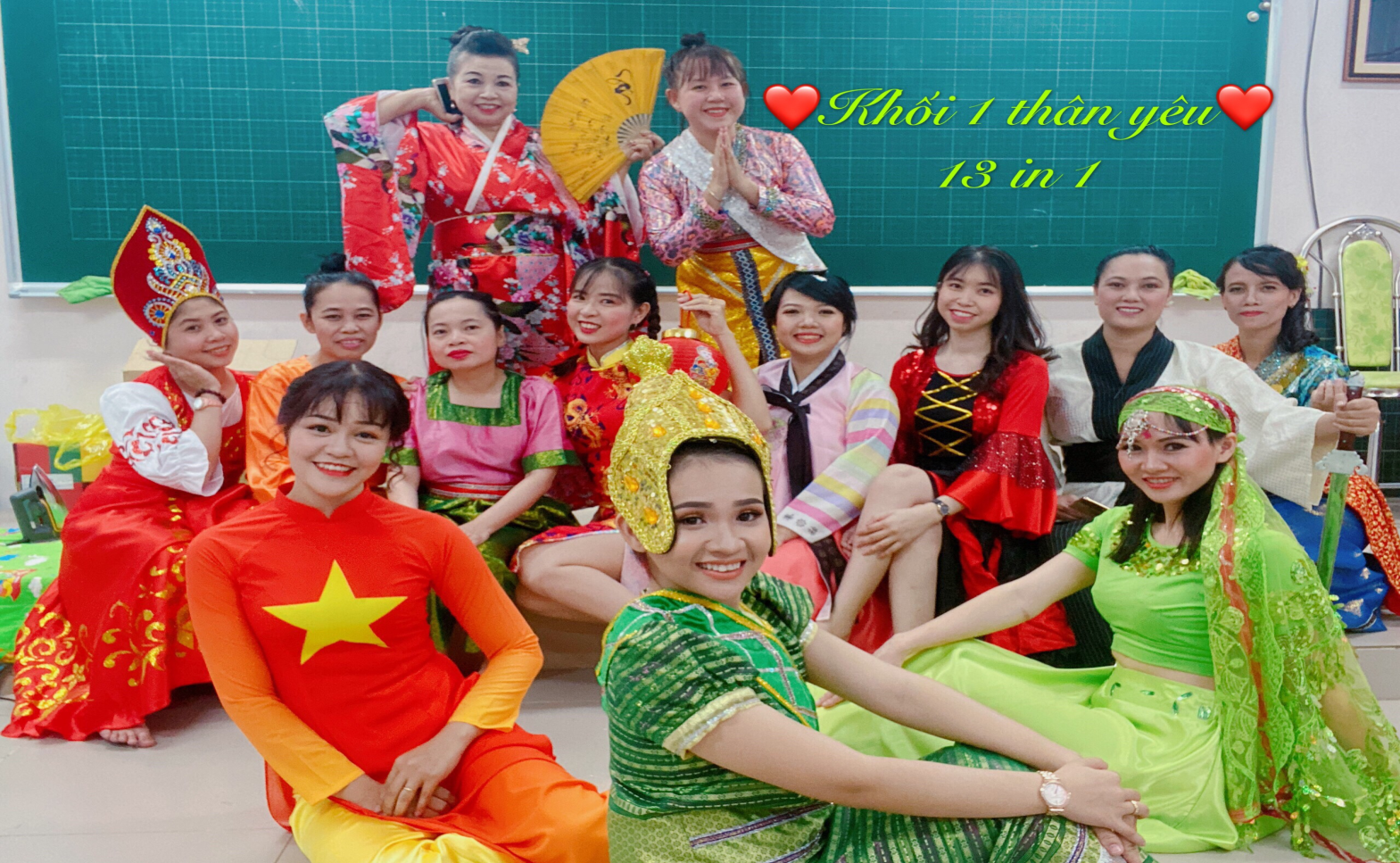 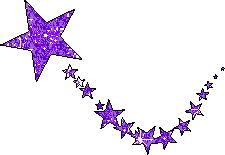 Năm học: 2019 - 2020
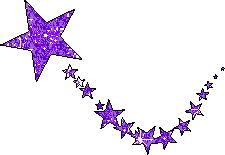 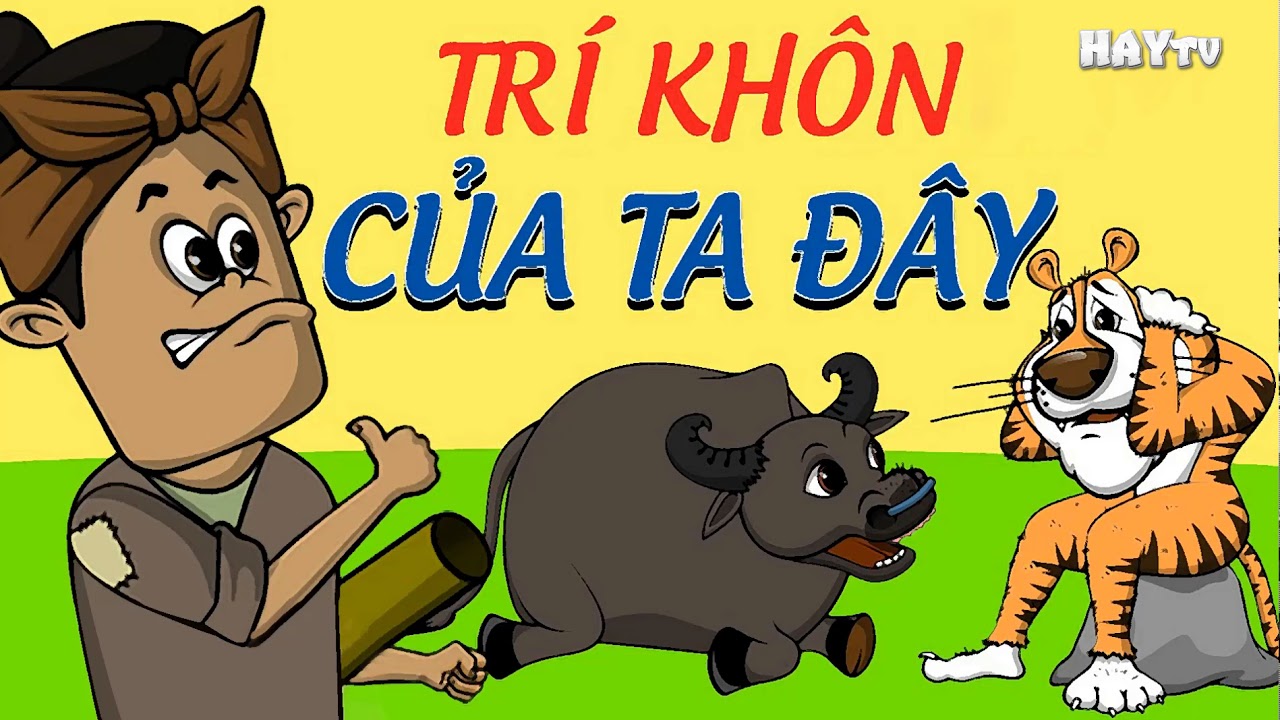 Caâu chuyeän naøy noùi leân ñieàu gì ?
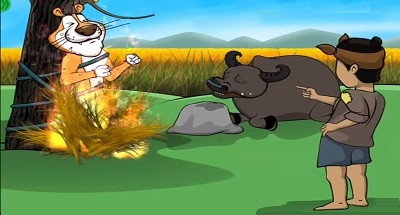 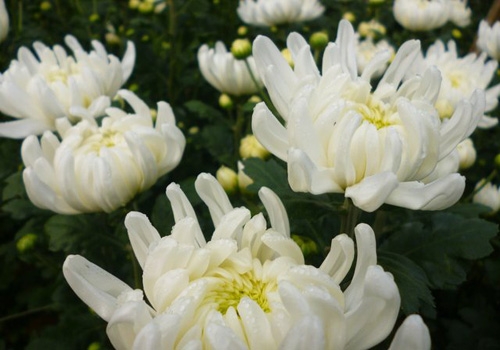 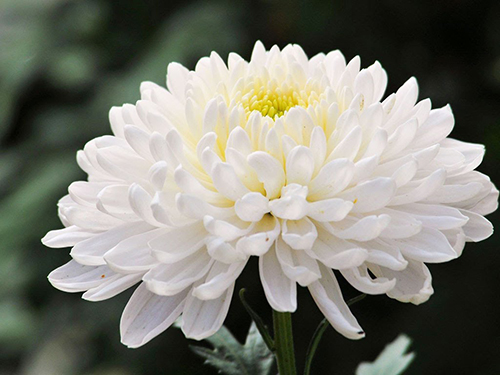 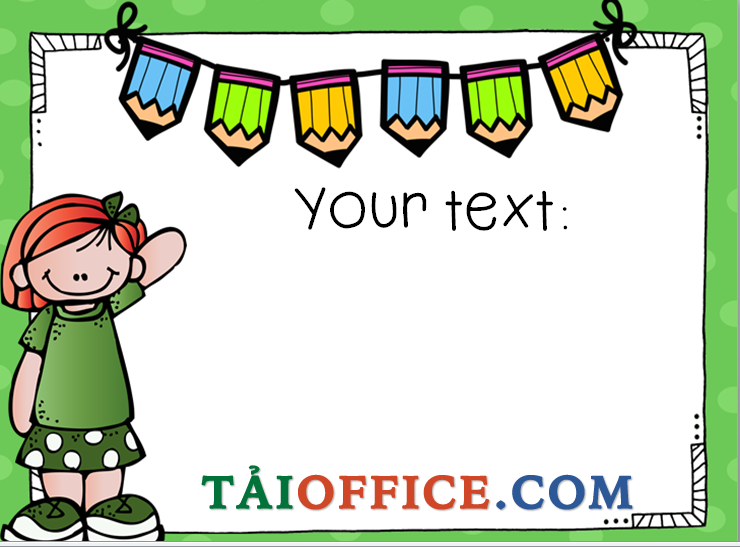 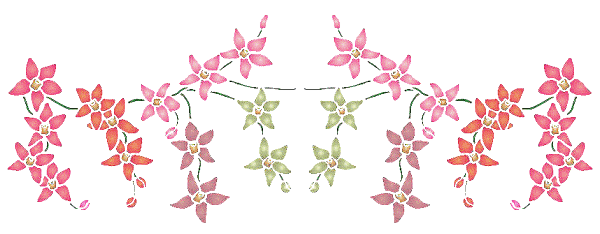 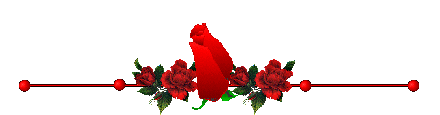 KỂ CHUYỆN
Boâng hoa cuùc traéng
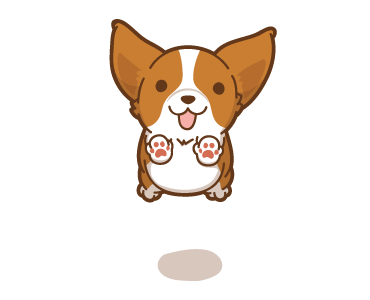 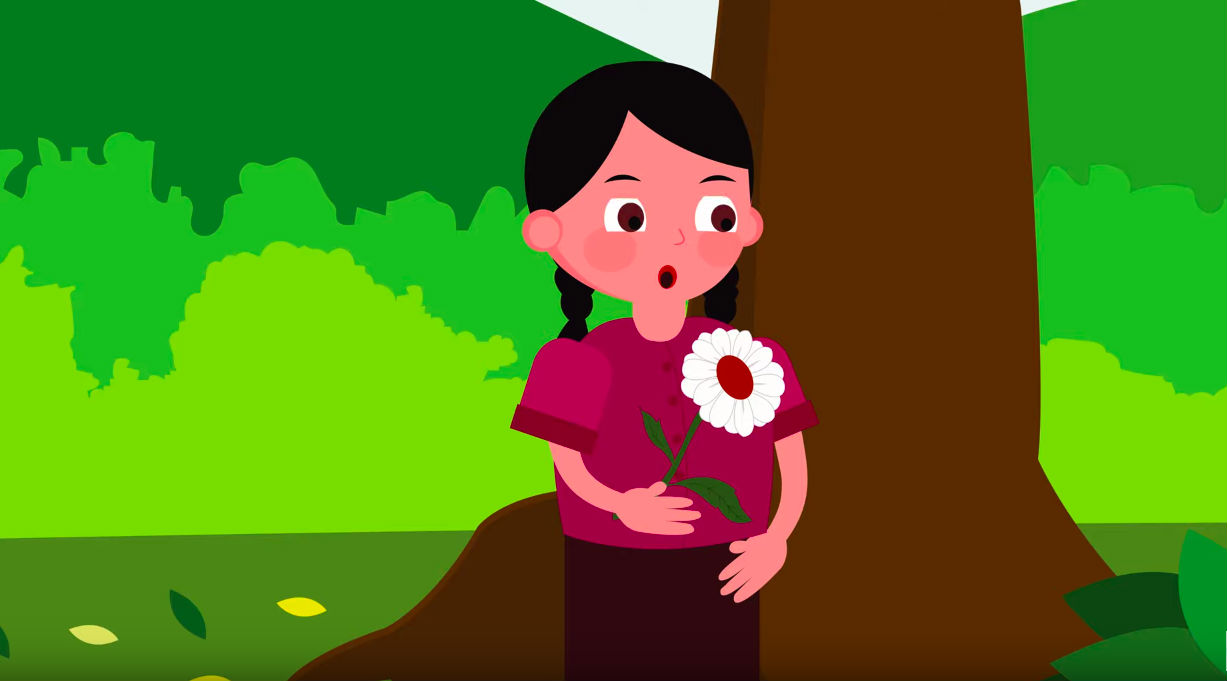 Chaøo 
caùc beù
Chò Ly Ly
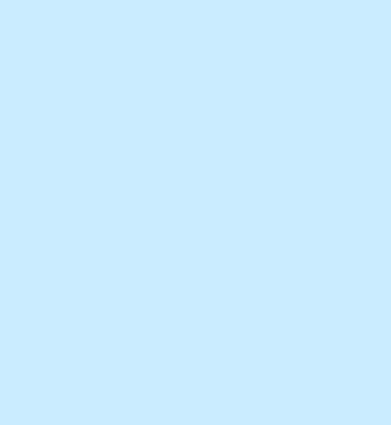 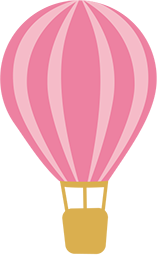 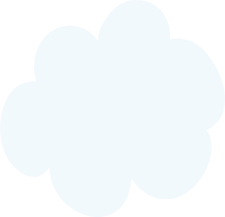 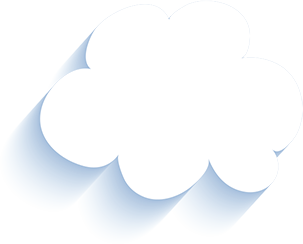 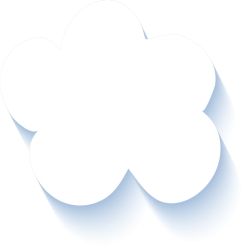 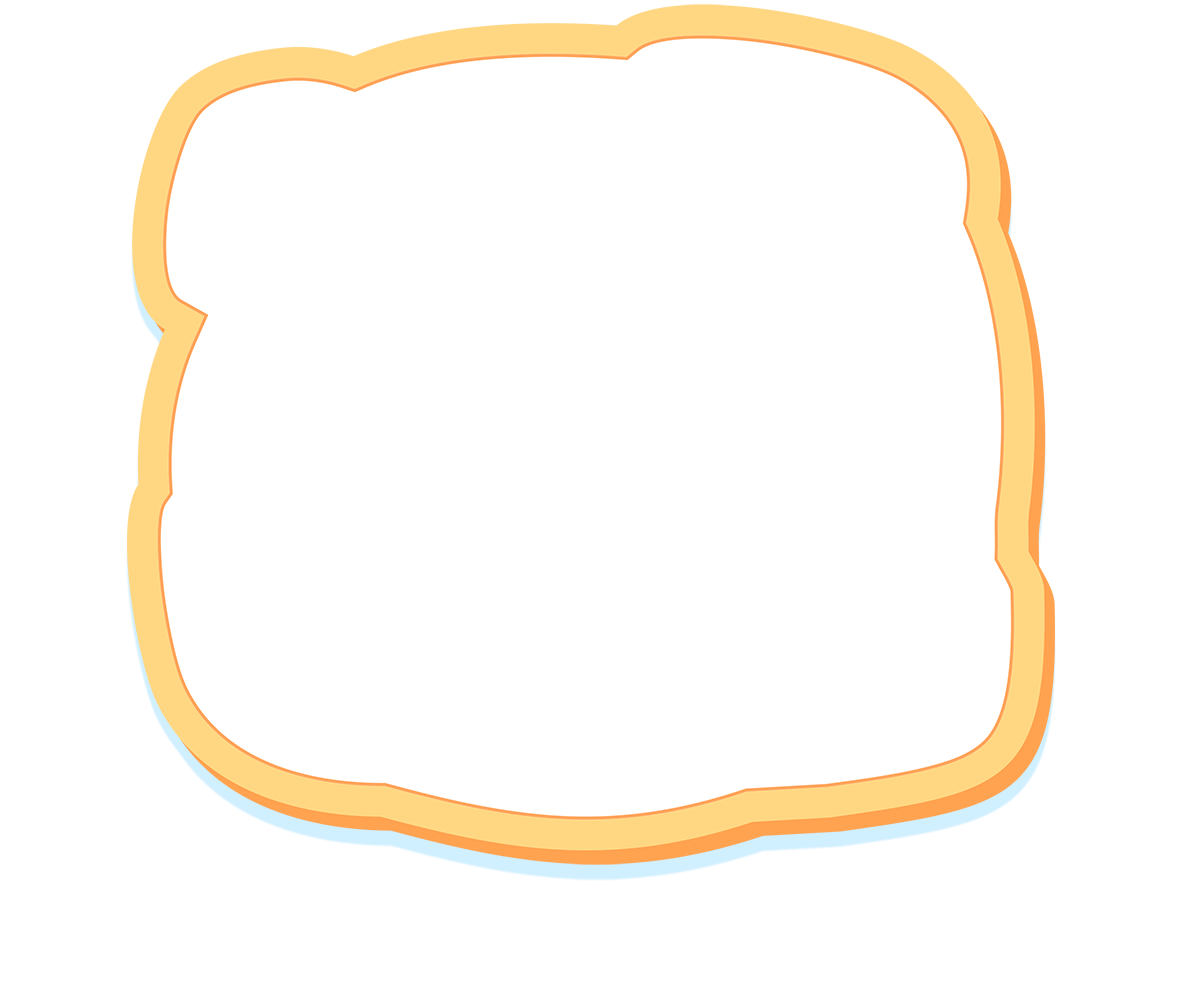 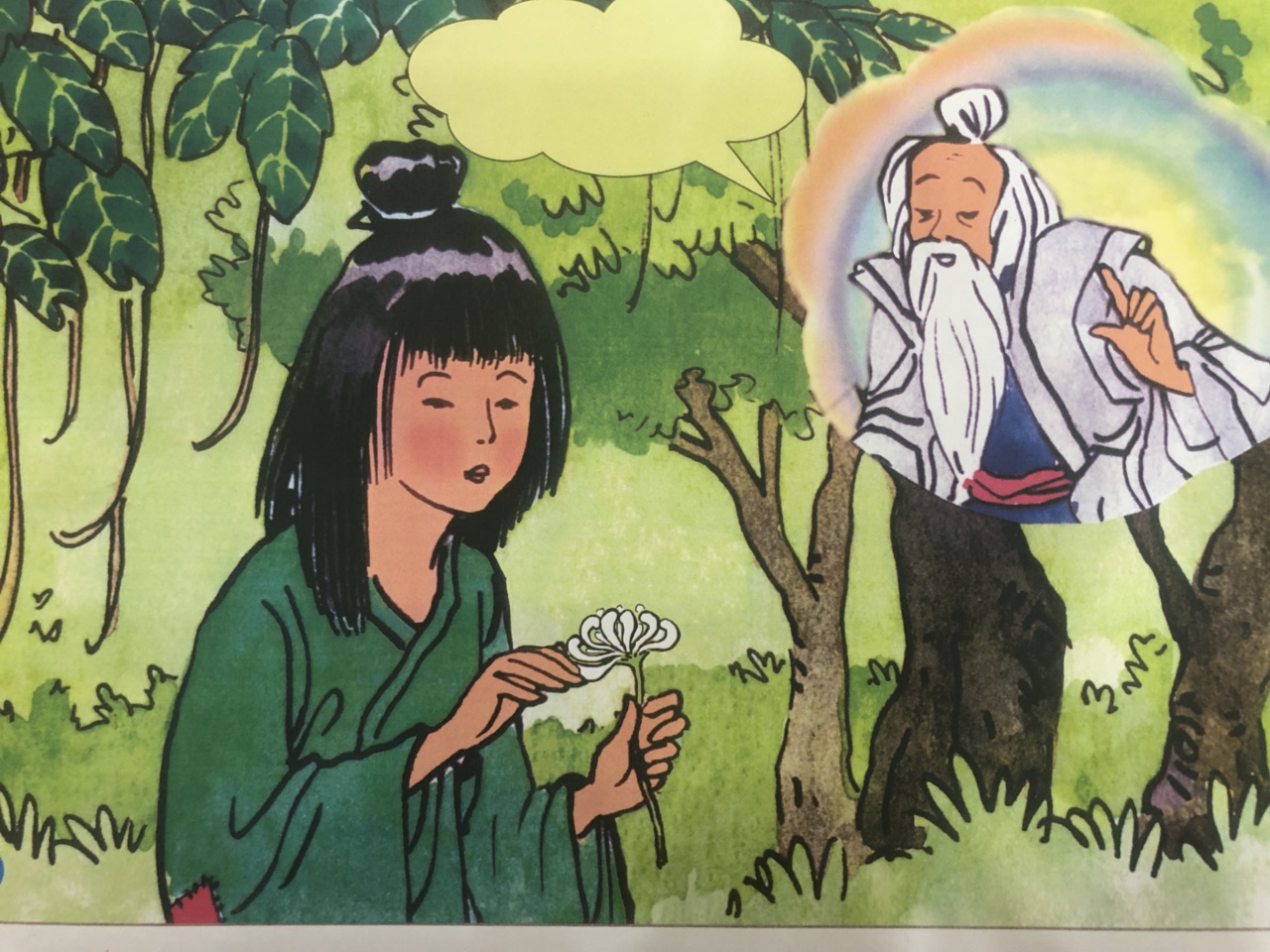 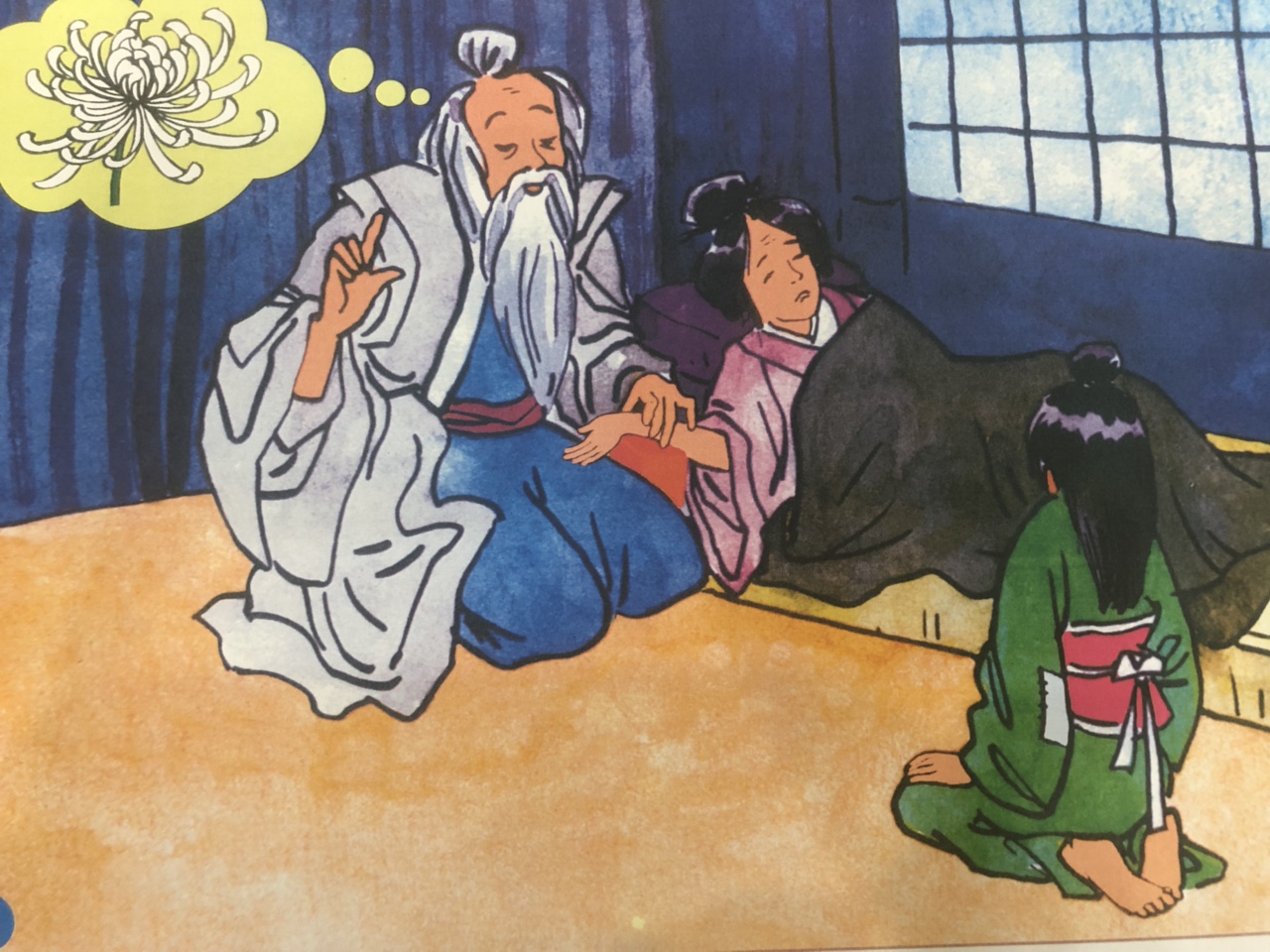 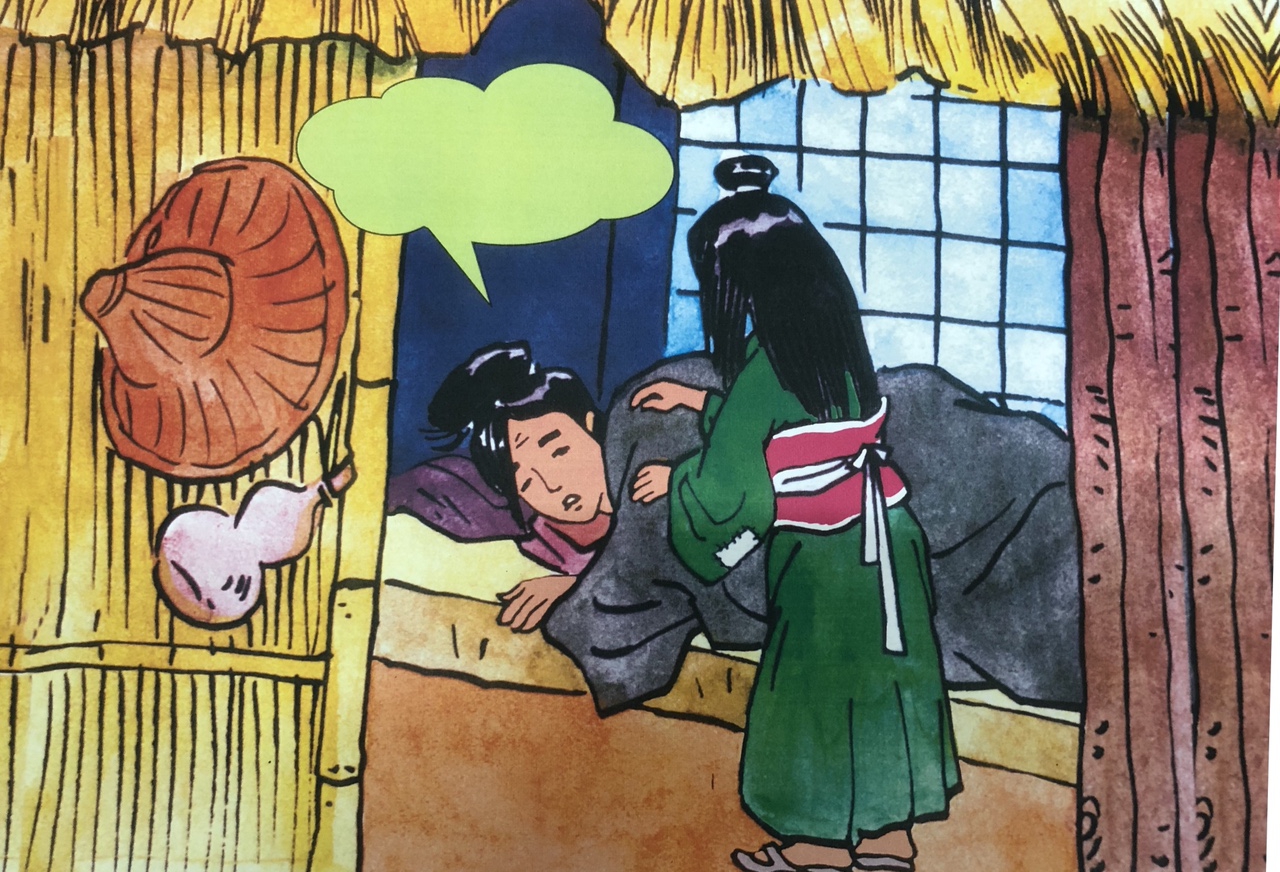 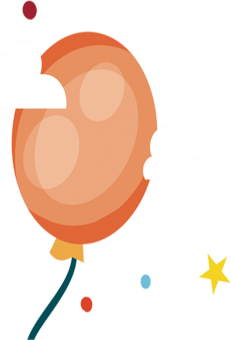 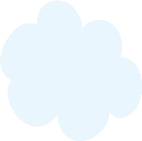 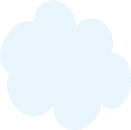 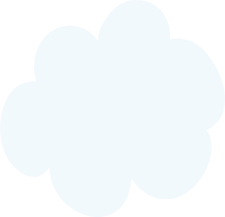 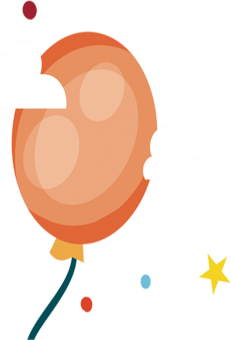 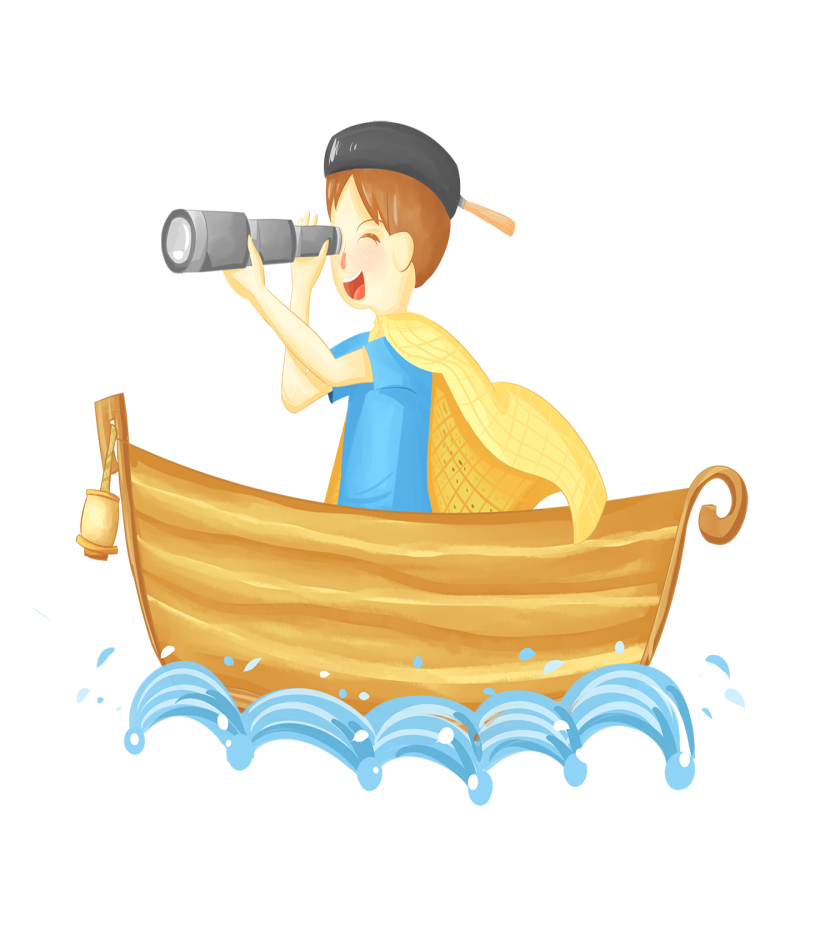 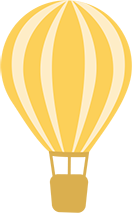 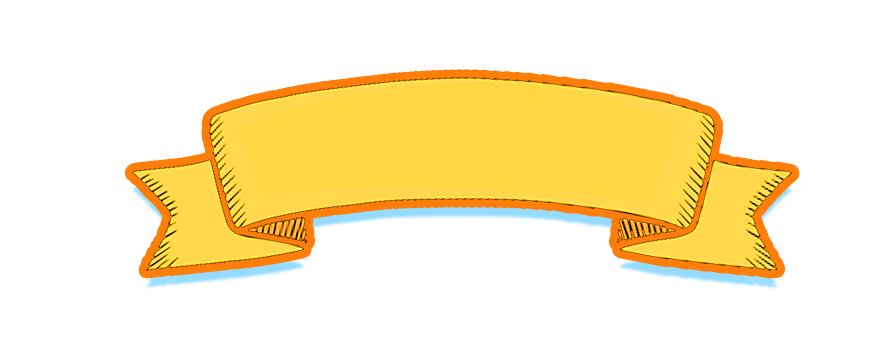 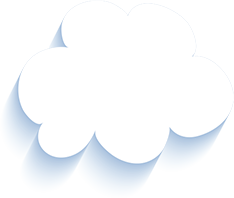 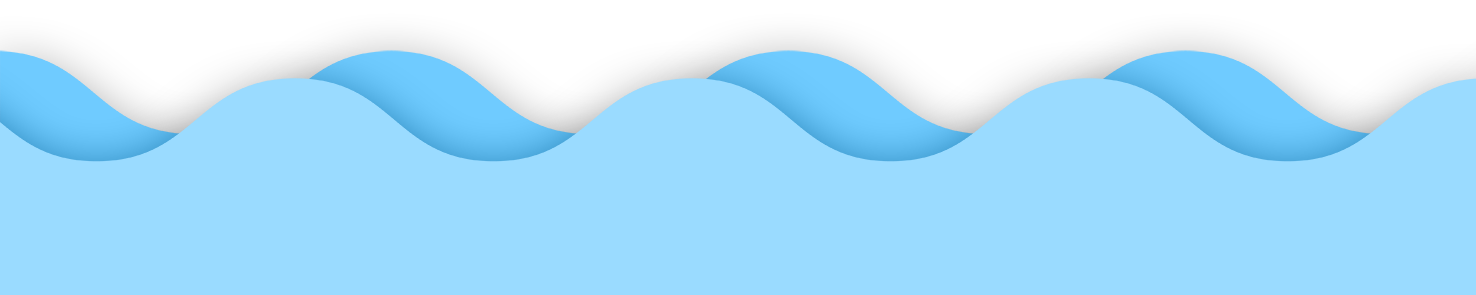 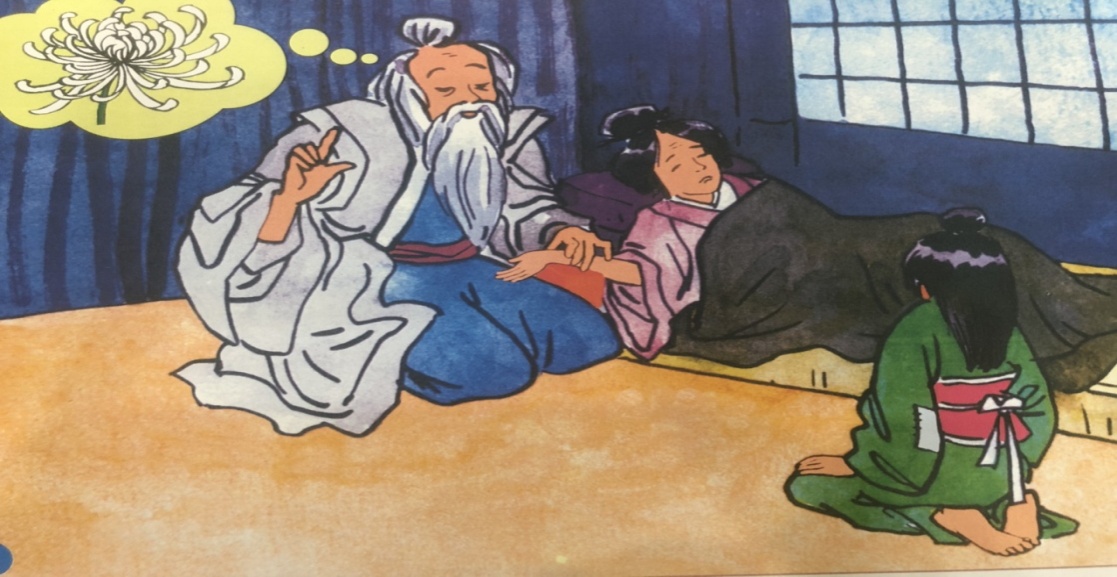 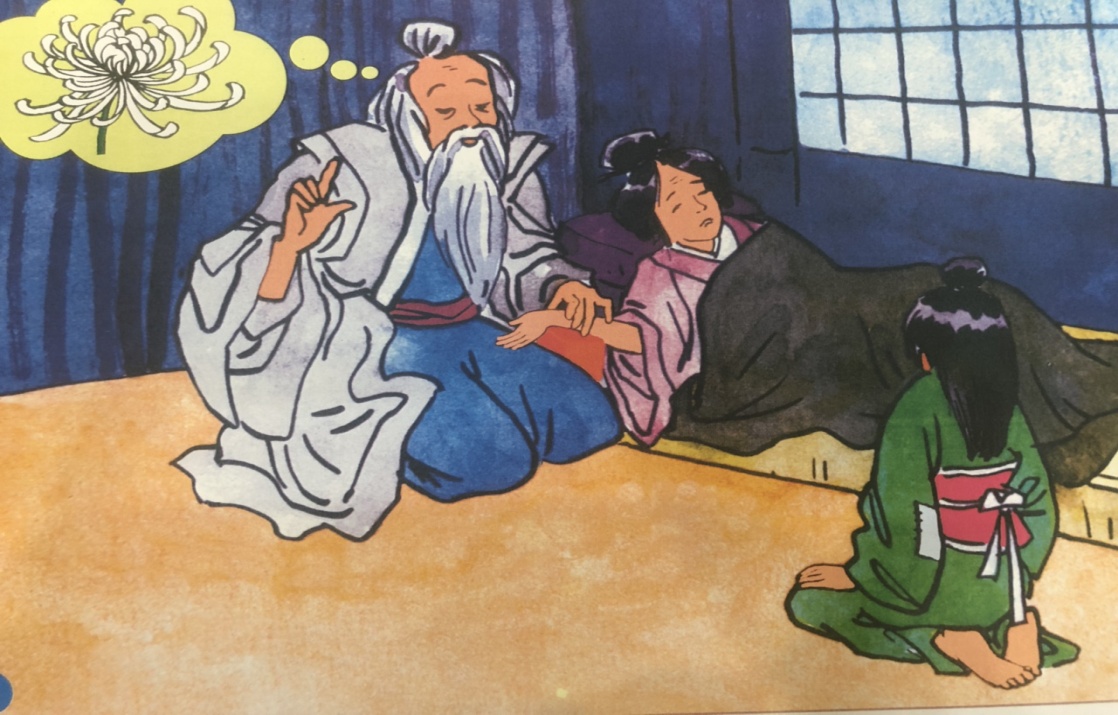 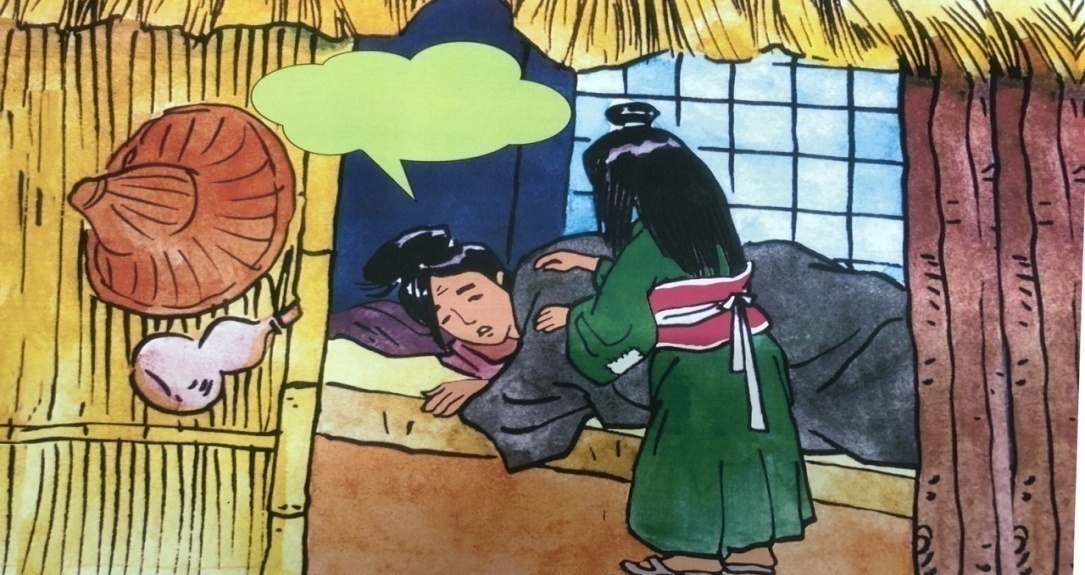 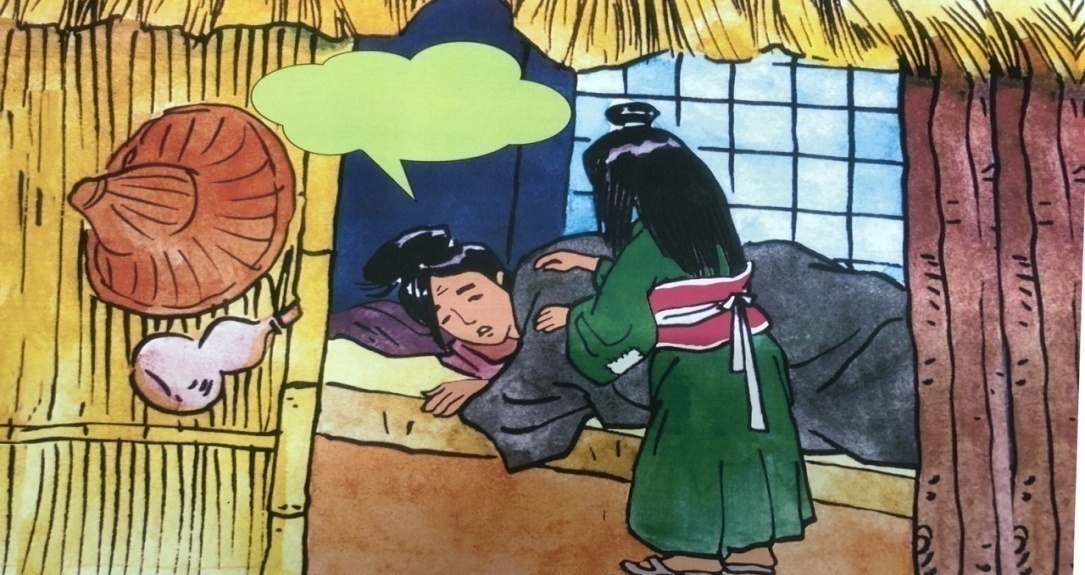 1
2
1
2
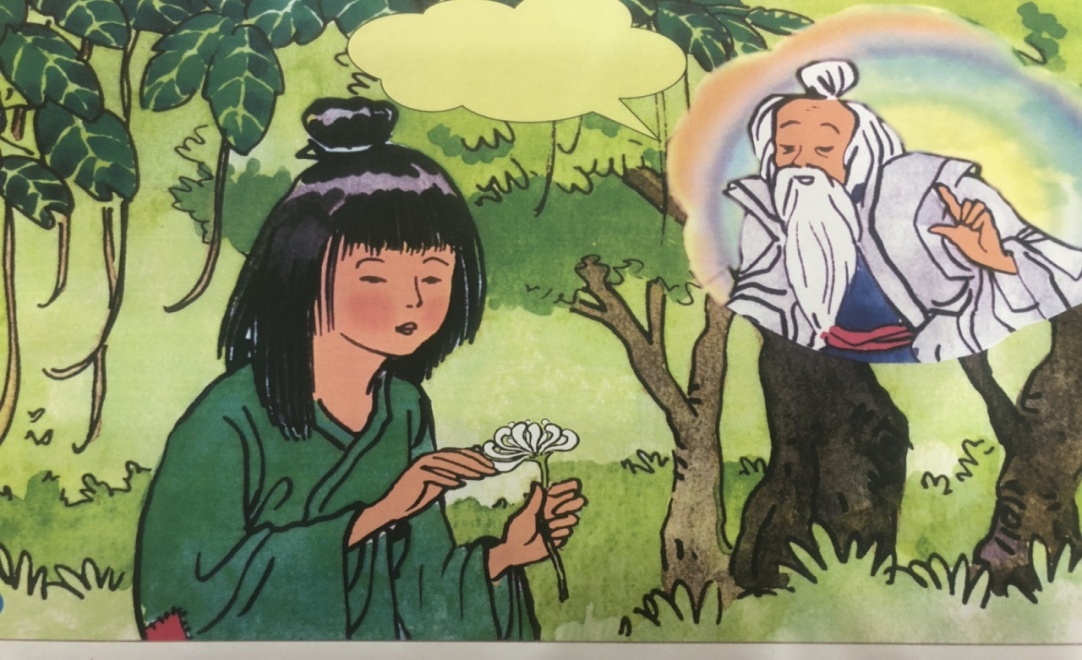 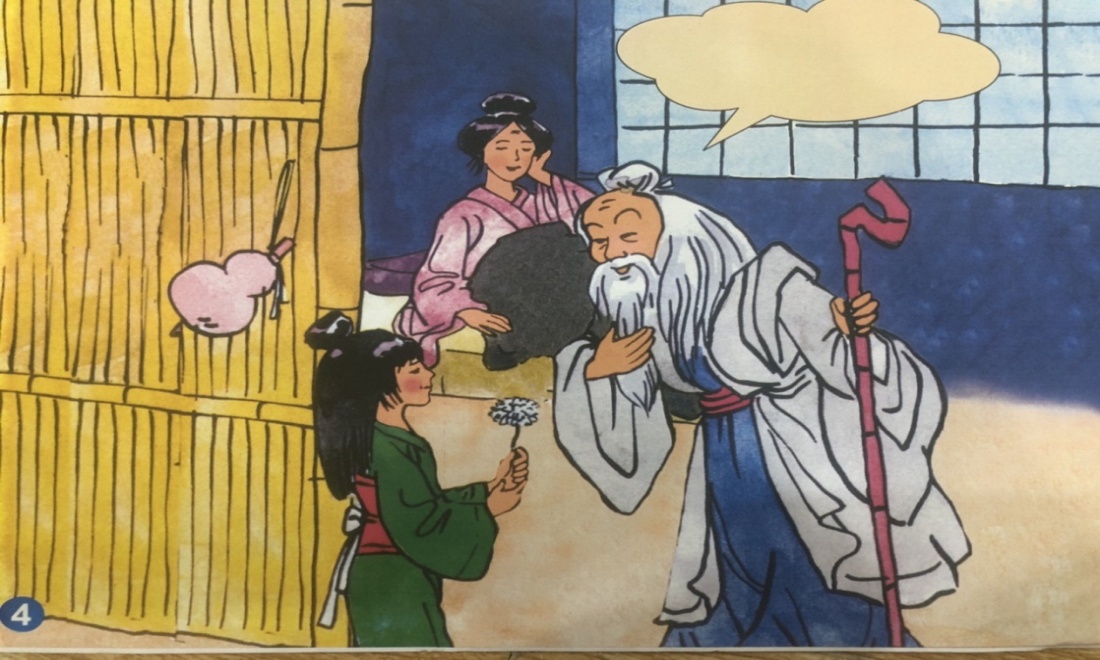 3
4
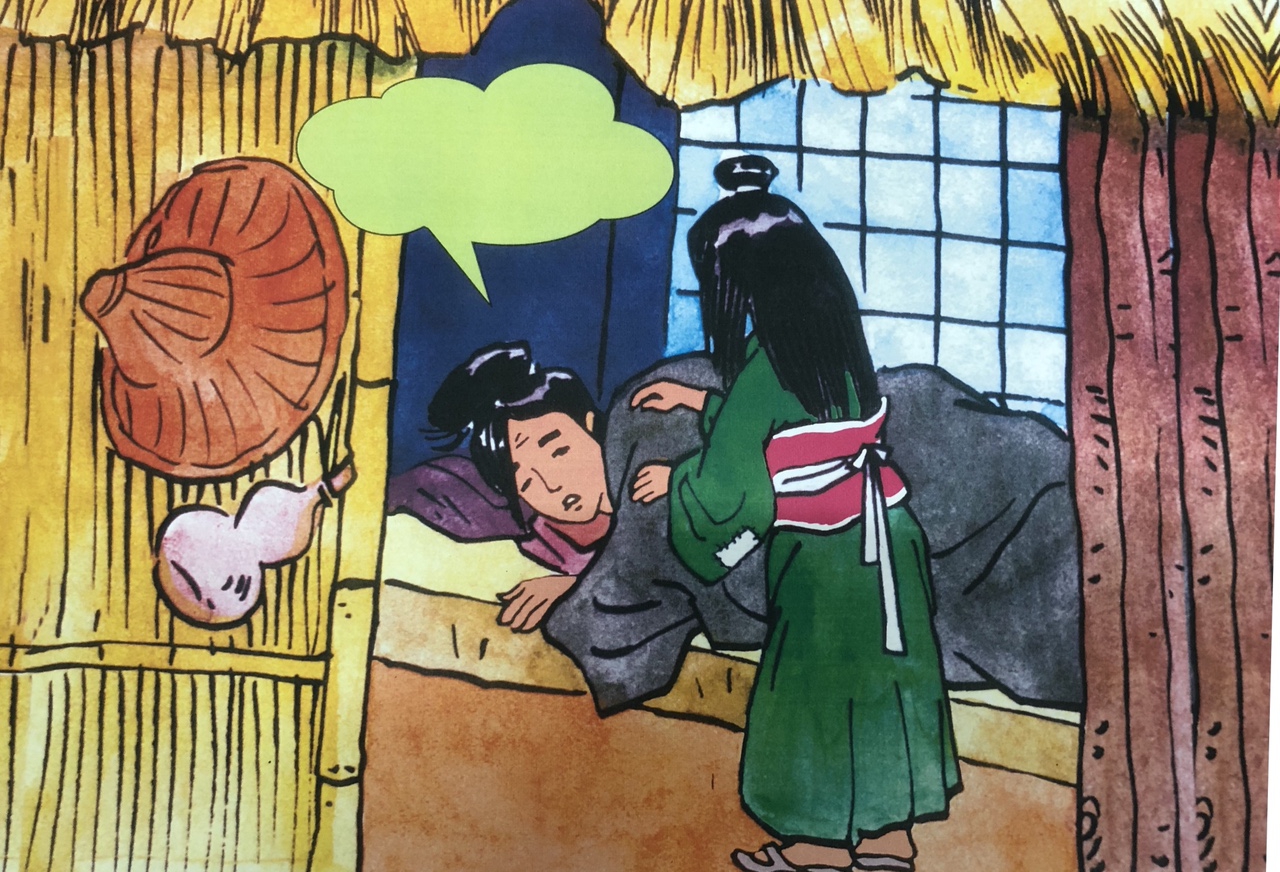 1
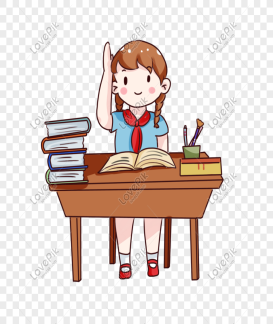 Ngöôøi meï oám noùi gì vôùi con ?
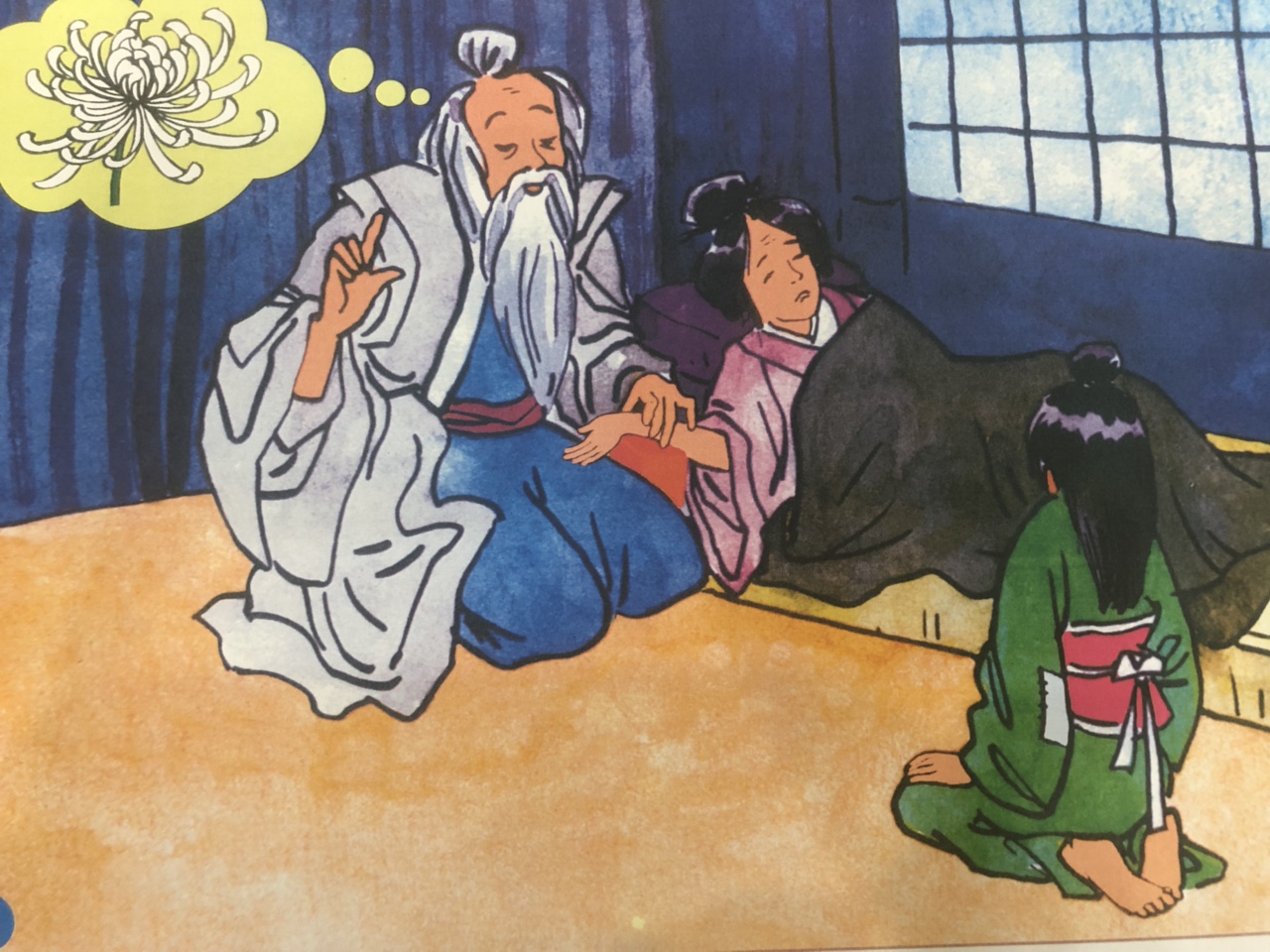 2
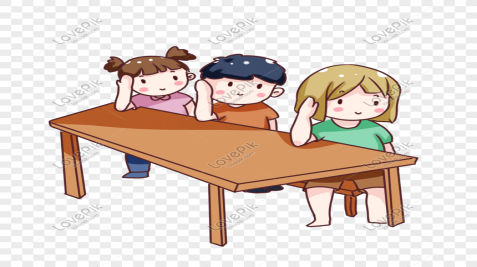 Cuï giaø noùi gì vôùi coâ beù ?
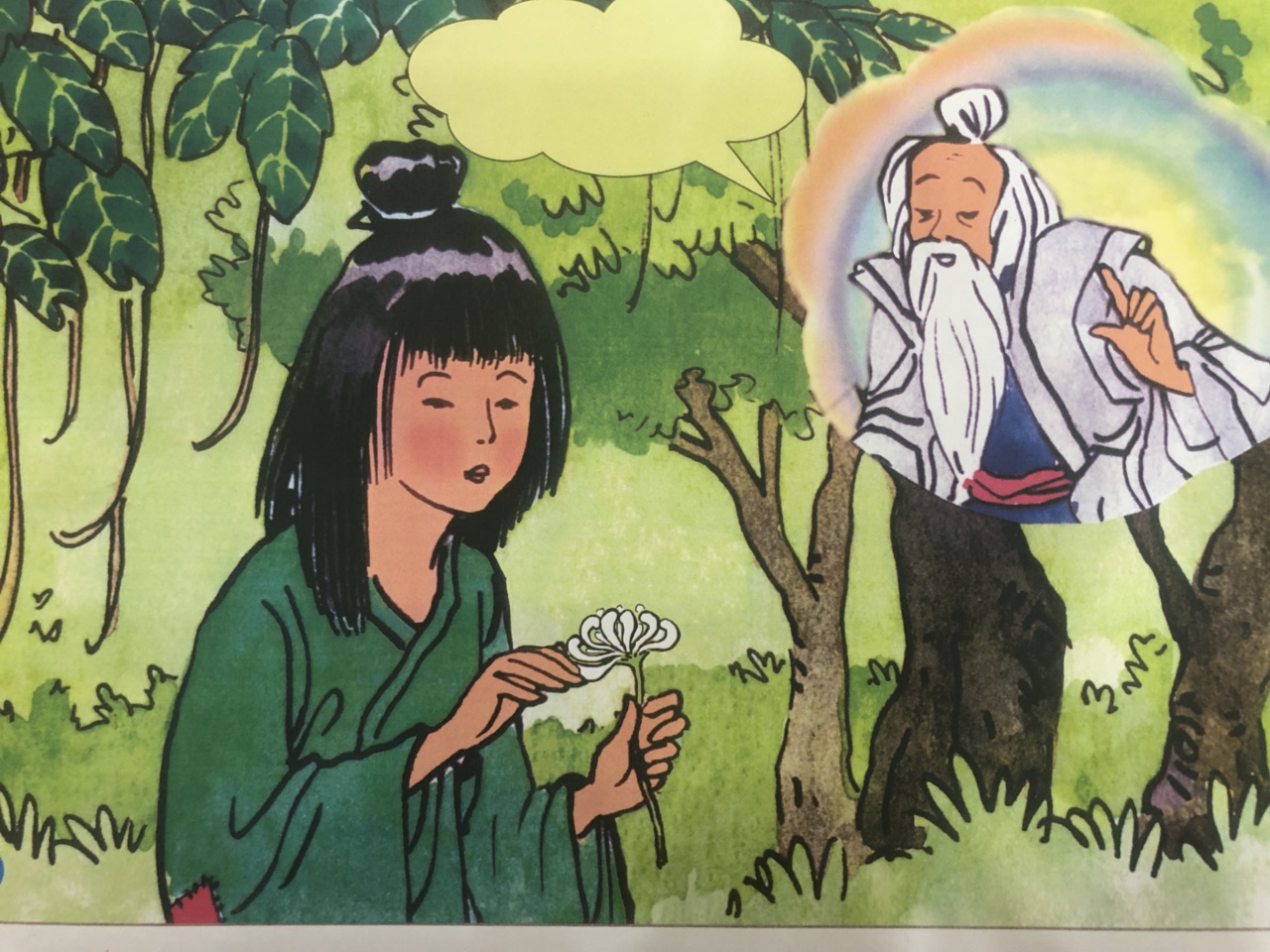 3
Coâ beù laøm gì sau khi haùi ñöôïc boâng hoa ?
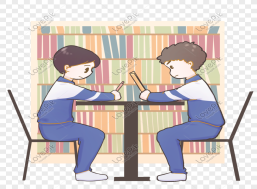 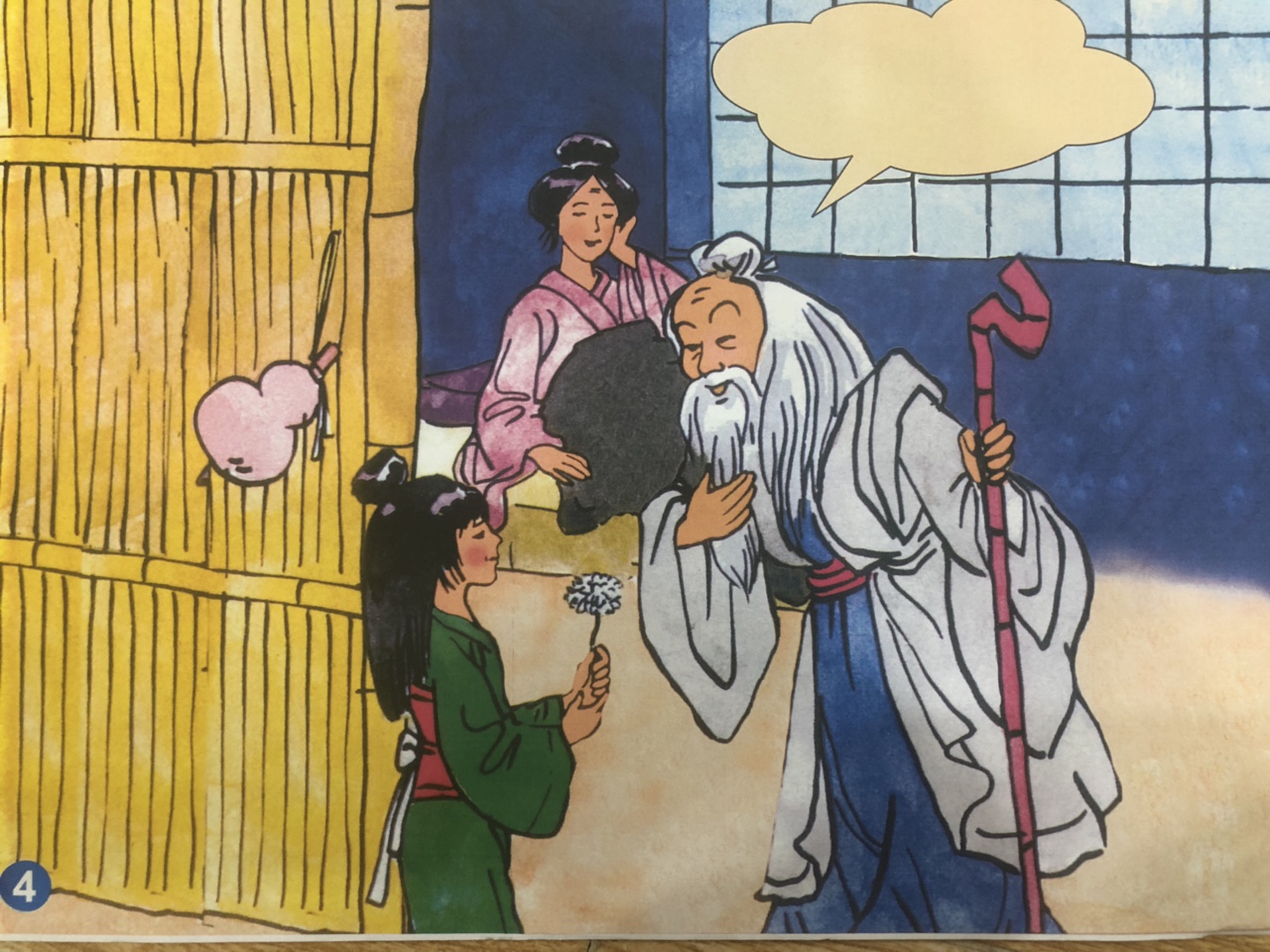 4
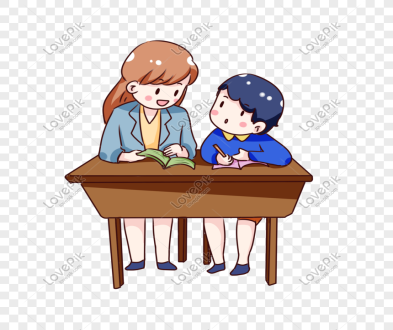 Caâu chuyeän keát thuùc nhö theá naøo ?
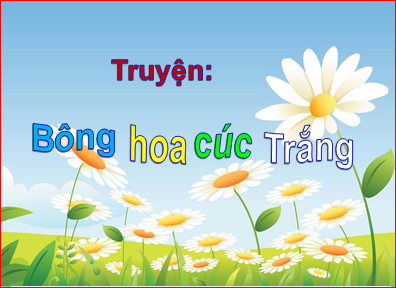 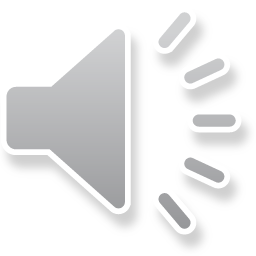 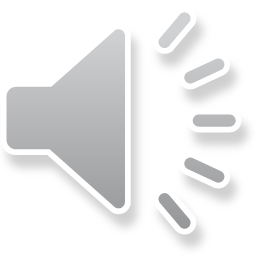 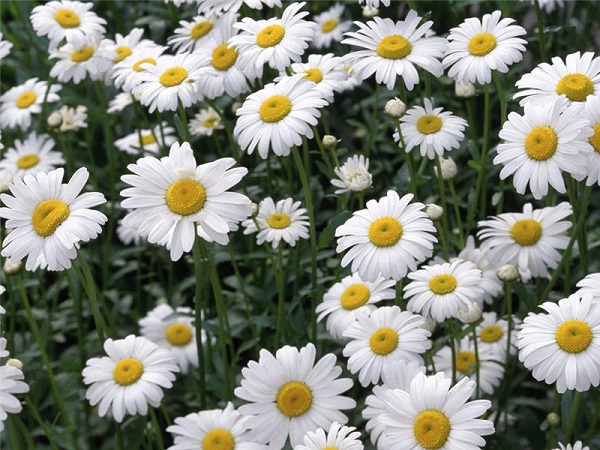 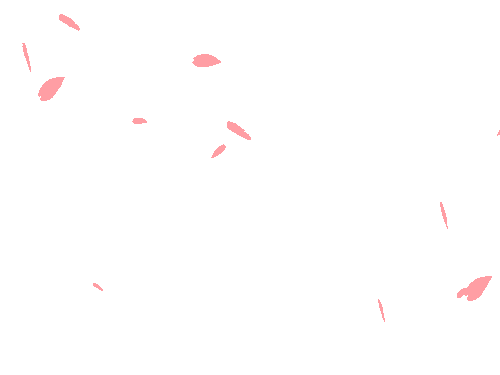 Khu vườn bông cúc trắng
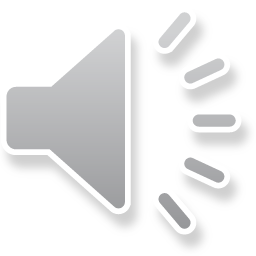 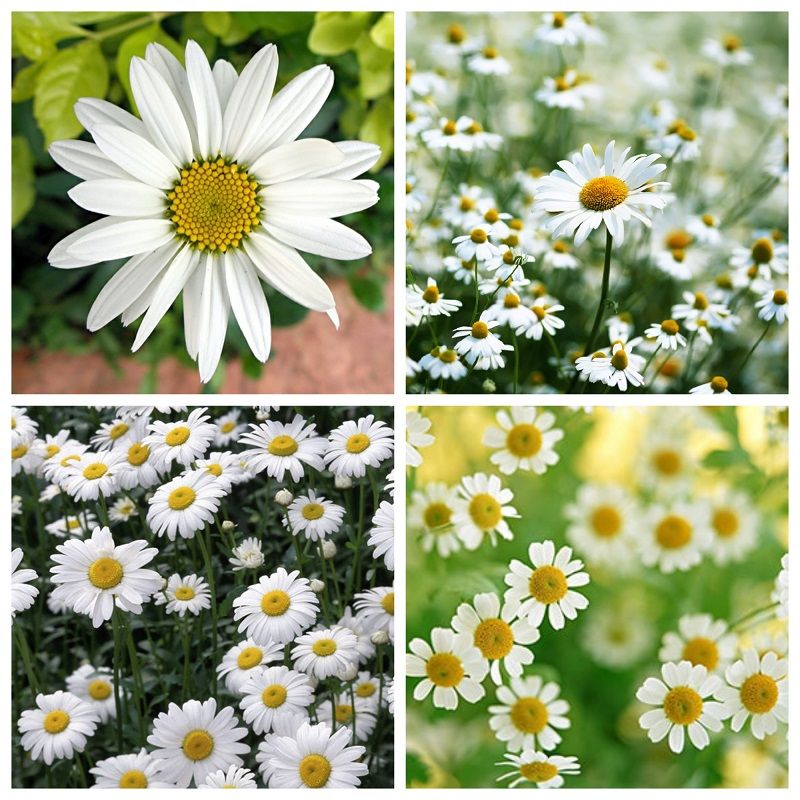 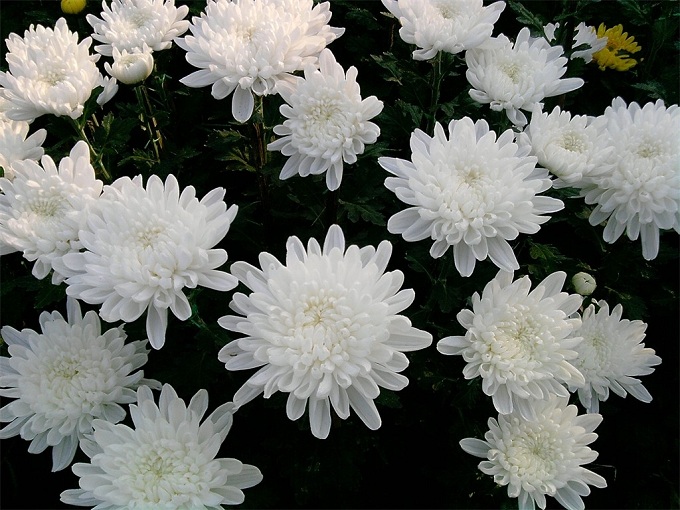 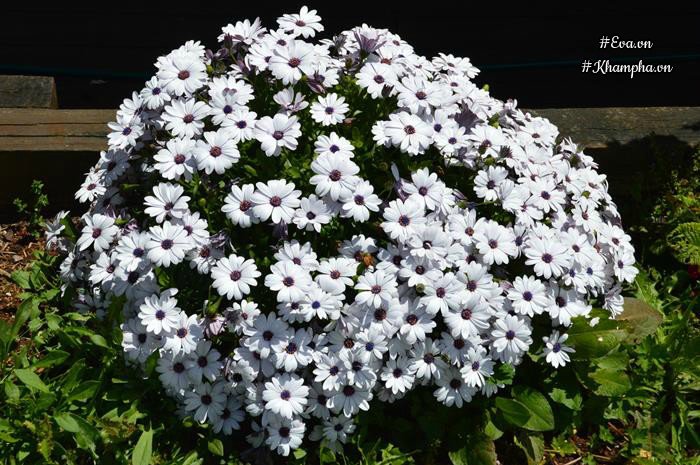 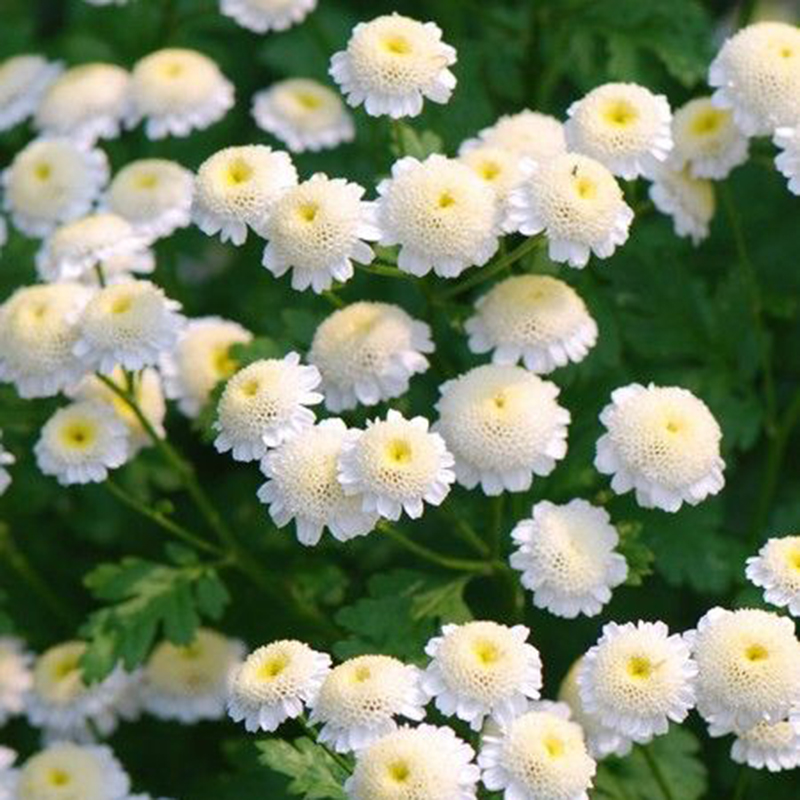 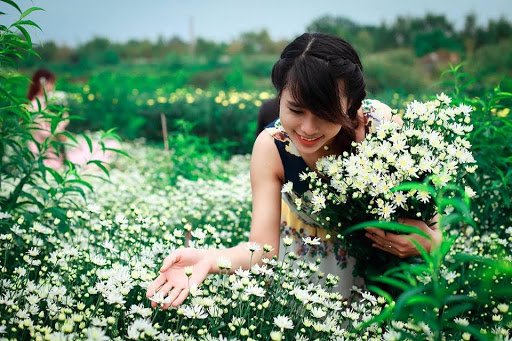 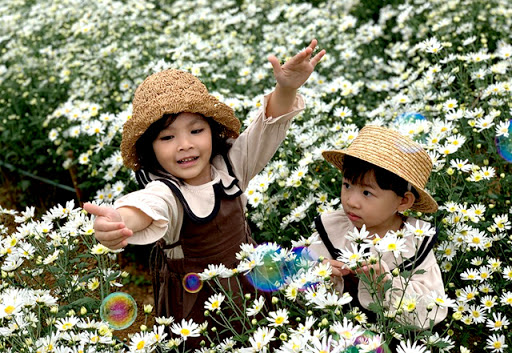 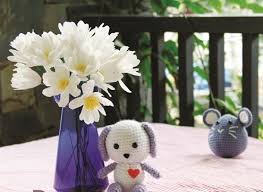 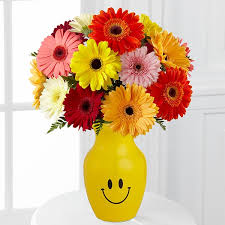 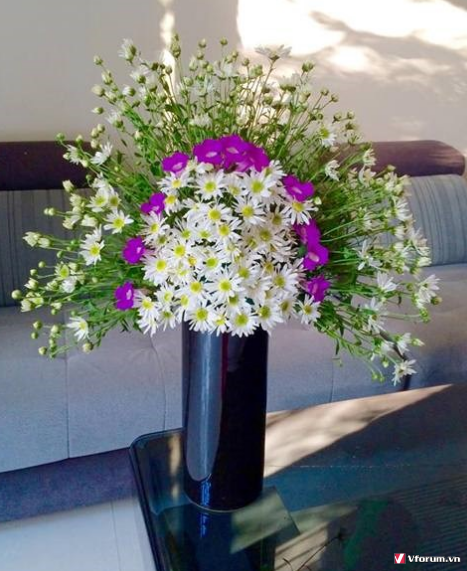 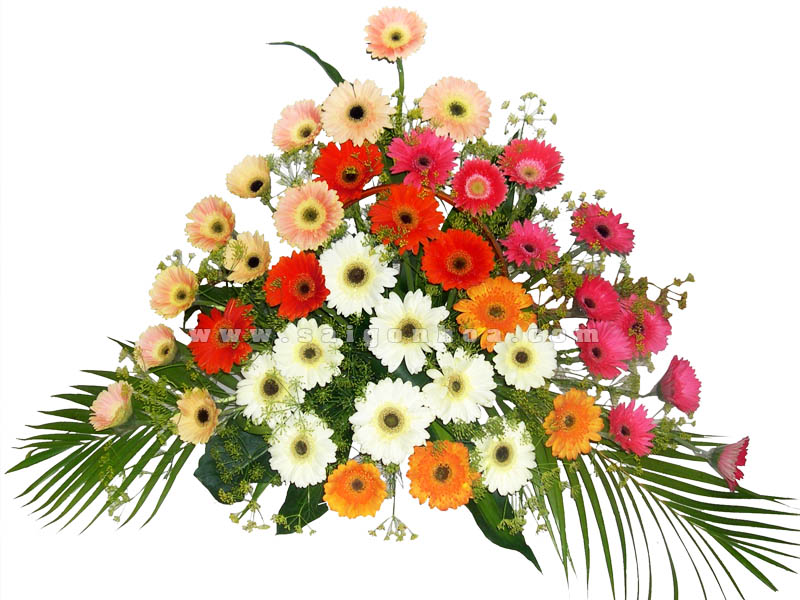 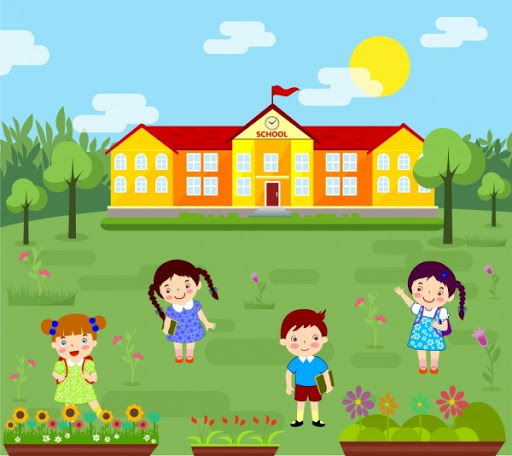 Thân ái chào tạm biệt !